Chapter 12:Project Procurement Management
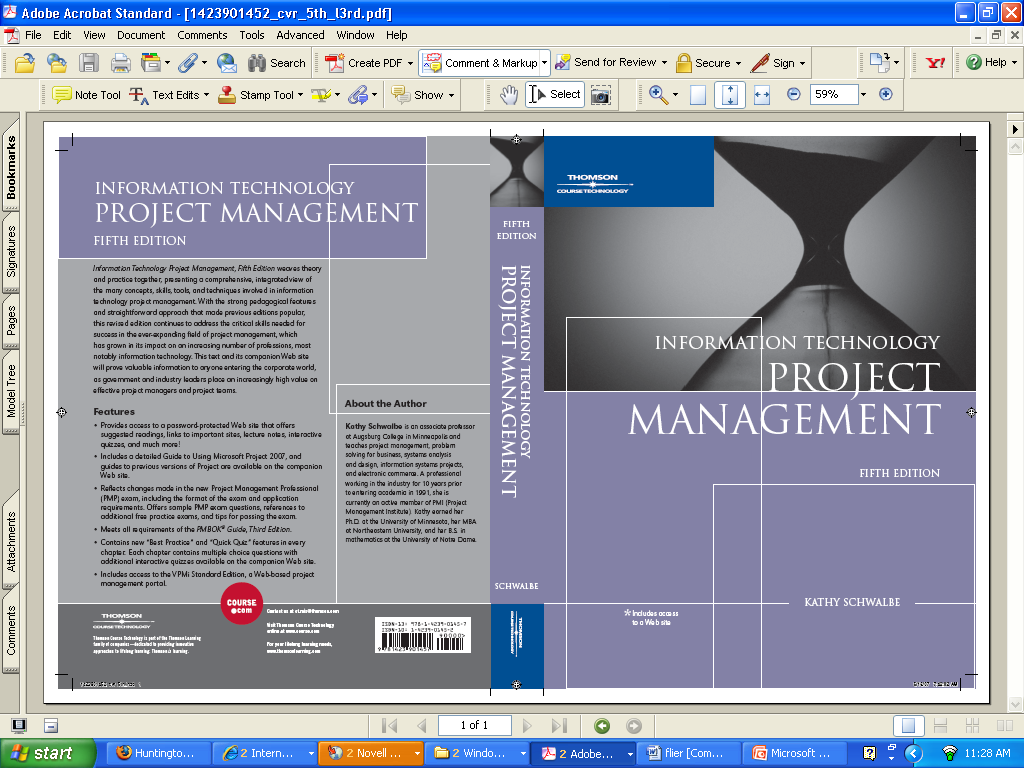 Information Technology Project Management,
Fifth Edition
Importance of Project Procurement Management
Procurement means acquiring goods and/or services from an outside source
Other terms used for this include purchasing,  outsourcing, and supply chain management
Experts predict that global spending on computer software and services will continue to grow
People continue to debate whether offshore     outsourcing helps their own country or not
2
Debates on Outsourcing
Some companies, such as Wal-Mart, prefer to do no outsourcing at all, while others do a lot of outsourcing
Most organizations do some form of outsourcing to meet their IT needs and spend most money within their own country
The U.S. temporary workforce continues to grow as people work for temporary job agencies; this provides some benefits for both parties
3
Why Outsource?
To reduce both fixed and recurrent costs
To allow the client organization to focus on its core business
To access skills and technologies
To provide flexibility
To increase accountability
4
Contracts
A contract is a mutually binding agreement that obligates the seller to provide the specified products or services and obligates the buyer to pay for them
Contracts can clarify responsibilities and sharpen focus on key deliverables of a project
Because contracts are legally binding, there may be  more accountability for delivering the work as stated in the contract than if the work was done internally
5
Project Procurement Management Processes
Project procurement management: acquiring goods and services for a project from outside the performing organization
Processes include:
Planning purchases and acquisitions: determining what to procure, when, and how
Planning contracting: describing requirements for the products or services desired from the procurement and identifying potential sources or sellers (contractors, suppliers, or providers who provide goods and services to other organizations)
6
Project Procurement Management Processes (continued)
Requesting seller responses: obtaining information, quotes, bids, offers, or proposals from sellers, as appropriate
Selecting sellers: choosing from among potential suppliers through a process of evaluating potential sellers and negotiating the contract
Administering the contract: managing the relationship with the selected seller
Closing the contract: completing and settling each contract, including resolving any open items
7
Figure 12-1: Project Procurement Management Summary
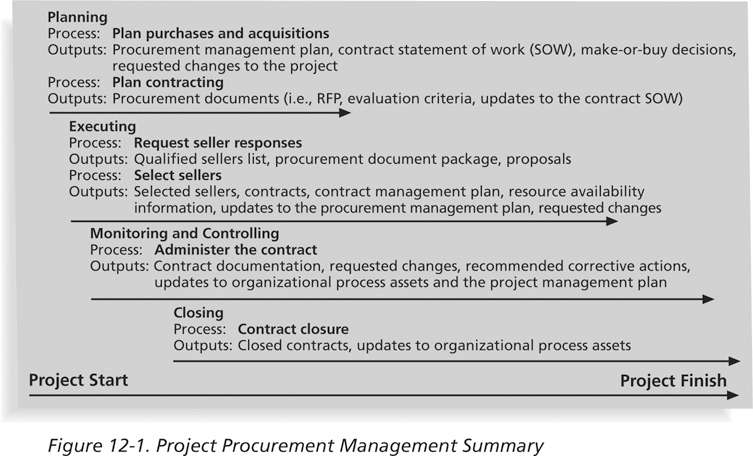 8
Planning Purchases and Acquisitions
Identifying which project needs can best be met by using products or services outside the organization
If there is no need to buy any products or services from outside the organization, then there is no need to perform any of the other procurement management processes
9
Tools and Techniques for Planning Purchases and Acquisitions
Make-or-buy analysis: general management technique used to determine whether an organization should make or perform a particular product or service inside the organization or buy from someone else
Often involves financial analysis
Experts, both internal and external, can provide valuable inputs in procurement decisions
10
Make-or-Buy Example
Assume you can lease an item you need for a project for $800/day; to purchase the item, the cost is $12,000 plus a daily operational cost of $400/day
How long will it take for the purchase cost to be the same as the lease cost?
11
Make-or Buy Solution
Set up an equation so both options, purchase and lease, are equal
In this example, use the following equation; let d be the number of days to use the item:
$12,000 + $400d = $800d
Subtracting $400d from both sides, you get:
$12,000 = $400d
Dividing both sides by $400, you get:
d = 30
If you need the item for more than 30 days, it is more economical to purchase it
12
Types of Contracts
Different types of contracts can be used in different situations
Fixed price or lump sum contracts: involve a fixed total price for a well-defined product or service
Cost reimbursable contracts: involve payment to the seller for direct and indirect costs
Time and material contracts: hybrid of both fixed price and cost reimbursable contracts, often used by consultants
Unit price contracts: require the buyer to pay the seller a predetermined amount per unit of service
A single contract can actually include all four of these categories, if it makes sense for that particular procurement
13
Cost Reimbursable Contracts
Cost plus incentive fee (CPIF): the buyer pays the supplier for allowable performance costs plus a predetermined fee and an incentive bonus
Cost plus fixed fee (CPFF): the buyer pays the supplier for allowable performance costs plus a fixed fee payment usually based on a percentage of estimated costs
Cost plus percentage of costs (CPPC): the buyer pays the supplier for allowable performance costs plus a predetermined percentage based on total costs
14
Figure 12-2: Contract Types Versus Risk
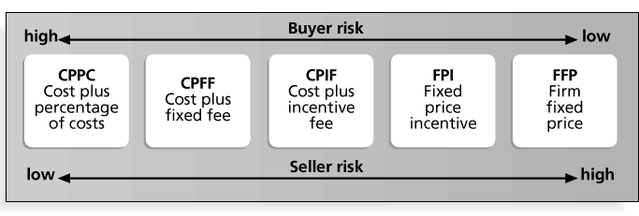 15
Contract Clauses
Contracts should include specific clauses to take into account issues unique to the project
Can require various educational or work experience for different pay rates
A termination clause is a contract clause that allows the buyer or supplier to end the contract
16
Procurement Management Plan
Describes how the procurement processes will be managed, from developing documentation for making outside purchases or acquisitions to contract closure
Content varies based on project needs
17
Contract Statement of Work (SOW)
A statement of work is a description of the work required for the procurement
If a SOW is used as part of a contract to describe only the work required for that particular contract, it is called a contract statement of work
A SOW is a type of scope statement
A good SOW gives bidders a better understanding of the buyer’s expectations
18
Figure 12-3: Statement of Work (SOW) Template
19
Planning Contracting
Involves preparing several documents needed for potential sellers to prepare their responses and determining the evaluation criteria for the contract award
Request for Proposals: used to solicit proposals from prospective sellers
A proposal is a document prepared by a seller when there are different approaches for meeting buyer needs 
Requests for Quotes: used to solicit quotes or bids from prospective suppliers
A bid, also called a tender or quote (short for quotation), is a document prepared by sellers providing pricing for standard items that have been clearly defined by the buyer
20
Figure 12-4: Request for Proposal (RFP) Template
21
Evaluation Criteria
It’s important to prepare some form of evaluation criteria, preferably before issuing a formal RFP or RFQ
Beware of proposals that look good on paper; be sure to evaluate factors, such as past performance and management approach
Can require a technical presentation as part of a proposal
22
Requesting Seller Responses
Deciding whom to ask to do the work, sending appropriate documentation to potential sellers, and obtaining proposals or bids
Organizations can advertise to procure goods and services in several ways
Approaching the preferred vendor
Approaching several potential vendors
Advertising to anyone interested
A bidders’ conference can help clarify the buyer’s expectations
23
Selecting Sellers
Also called source selection
Involves:
Evaluating proposals or bids from sellers
Choosing the best one
Negotiating the contract
Awarding the contract
24
Figure 12-5: Sample Proposal Evaluation Sheet
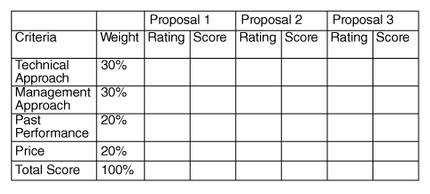 25
Seller Selection Process
Organizations often do an initial evaluation of all proposals and bids and then develop a short list of potential sellers for further evaluation
Sellers on the short list often prepare a best and final offer (BAFO)
Final output is a contract signed by the buyer and the selected seller
26
Administering the Contract
Ensures that the seller’s performance meets contractual requirements
Contracts are legal relationships, so it is important that legal and contracting professionals be involved in writing and administering contracts
It is critical that project managers and team members watch for constructive change orders, which are oral or written acts or omissions by someone with actual or apparent authority that can be construed to have the same effect as a written change order
27
Suggestions for Change Control in Contracts
Changes to any part of the project need to be reviewed, approved, and documented by the same people in the same way that the original part of the plan was approved
Evaluation of any change should include an impact analysis; how will the change affect the scope, time, cost, and quality of the goods or services being provided? 
Changes must be documented in writing; project team members should also document all important meetings and telephone phone calls
28
Suggestions for Change Control in Contracts (continued)
Project managers and teams should stay closely involved to make sure the new system will meet business needs and work in an operational environment
Have backup plans
Use tools and techniques, such as a contract change control system, buyer-conducted performance reviews, inspections and audits, and so on
29
Closing the Contract
Involves completing and settling contracts and resolving any open items
The project team should:
Determine if all work was completed correctly and satisfactorily
Update records to reflect final results
Archive information for future use
The contract itself should include requirements for formal acceptance and closure
30
Tools to Assist in Contract Closure
Procurement audits identify lessons learned in the procurement process
A records management system provides the ability to easily organize, find, and archive procurement-related documents
31
Additional Issues (added 4/22/11)
Buying from more than one source
Generally will be more costly (increased administrative costs, loss of some volume discounts)
In markets with very few suppliers, winner-take-all contracts may mean that the losing bidder exits the market and thus competition in future procurements may be lessened
Less risky – e.g. in cases of supply disruption 
Flu vaccine
Toyota
32